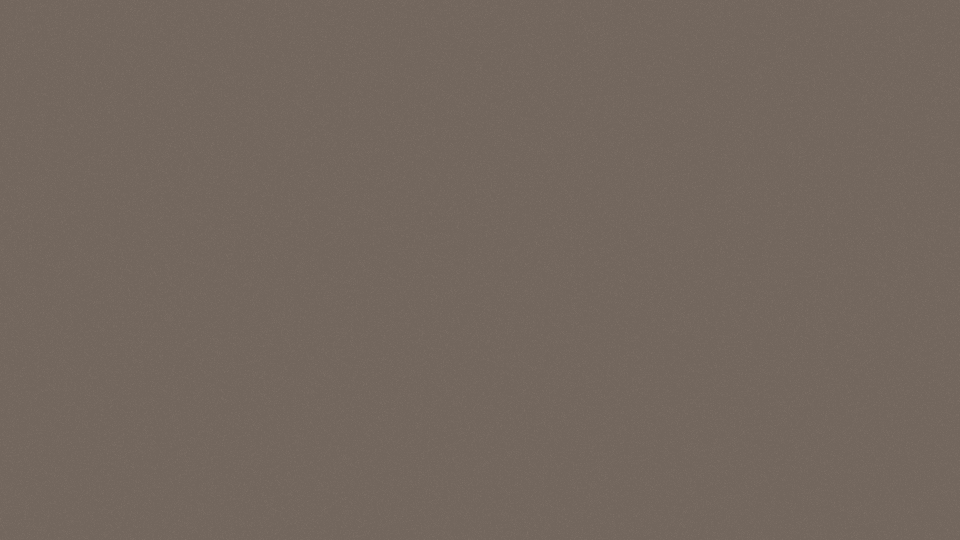 Уравнения и неравенства
Линейное уравнение, 
содержащее переменную
под знаком модуля
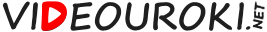 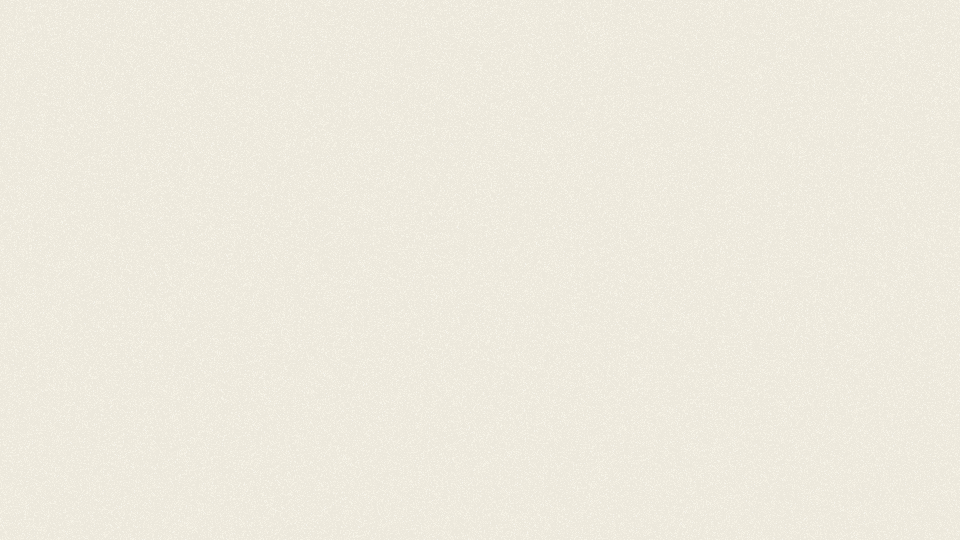 Модуль числа
D
O
С
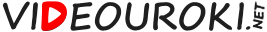 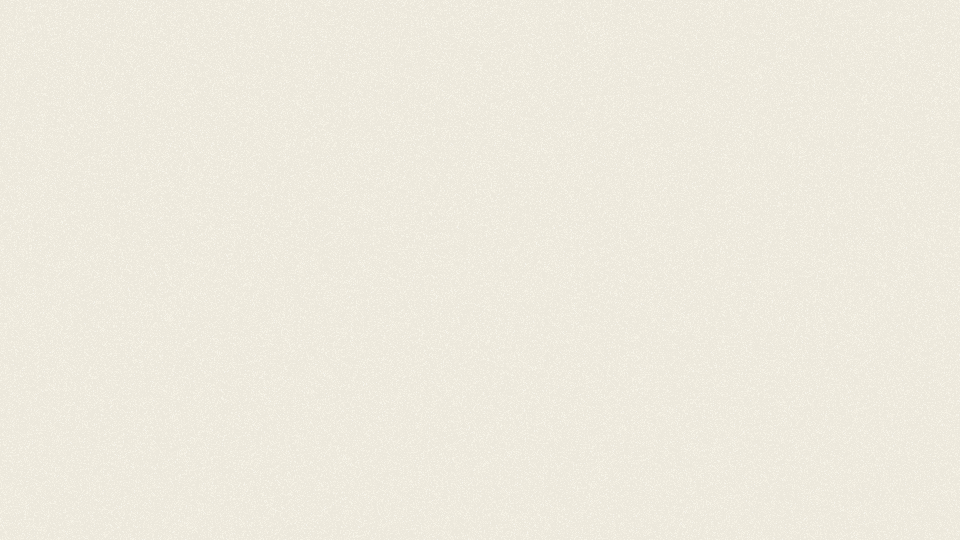 Свойства модуля
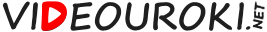 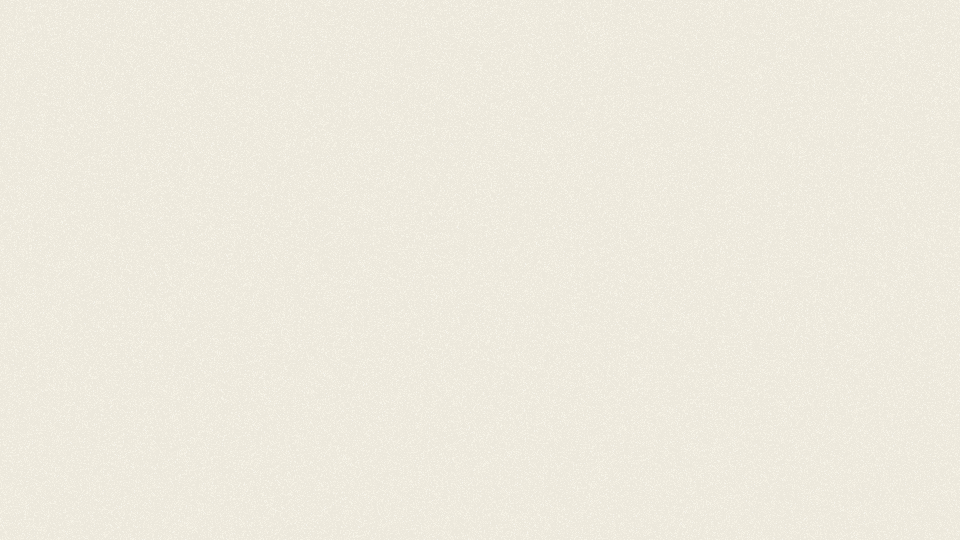 Линейное уравнение, содержащее переменную 
под знаком модуля
Линейным уравнением,  содержащим переменную под знаком модуля, называется уравнение вида:
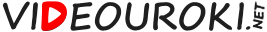 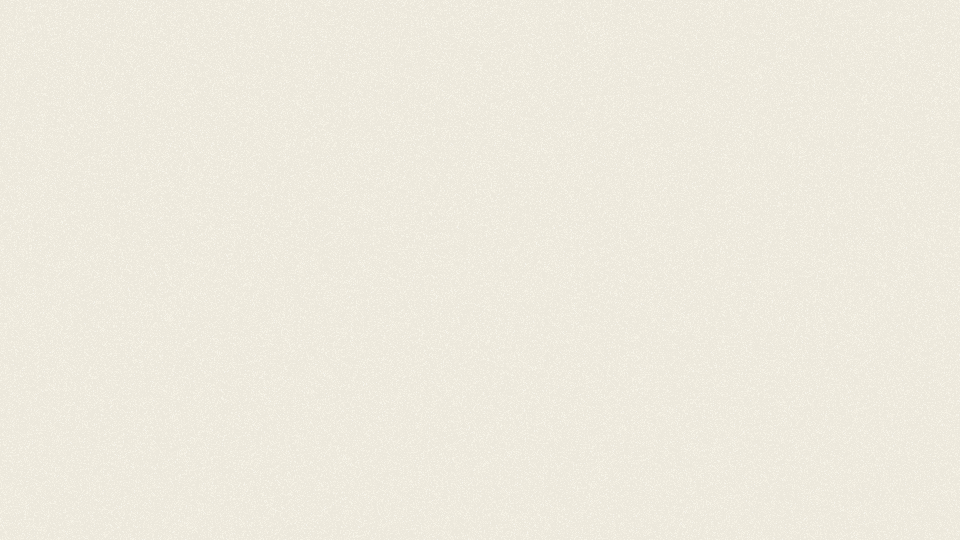 Линейное уравнение, содержащее переменную 
под знаком модуля
Уравнение не имеет корней.
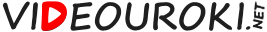 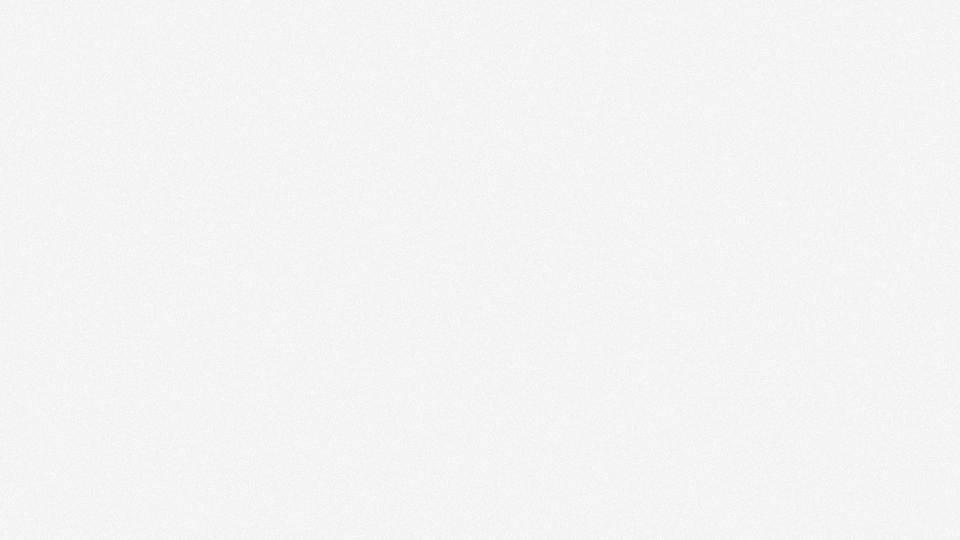 Решить уравнения.
Ответ: не имеет корней.
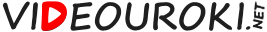 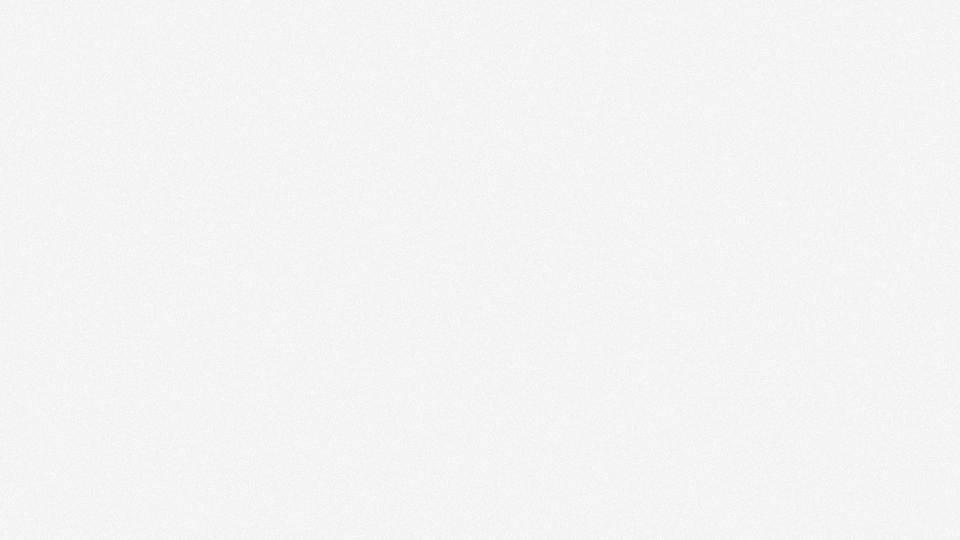 Решить уравнения.
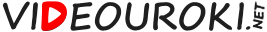 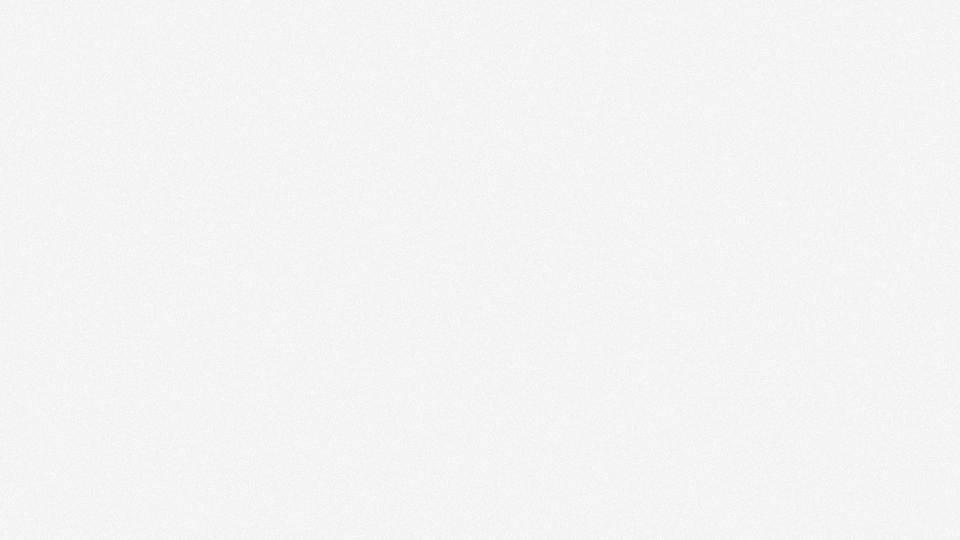 Решить уравнения.
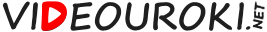 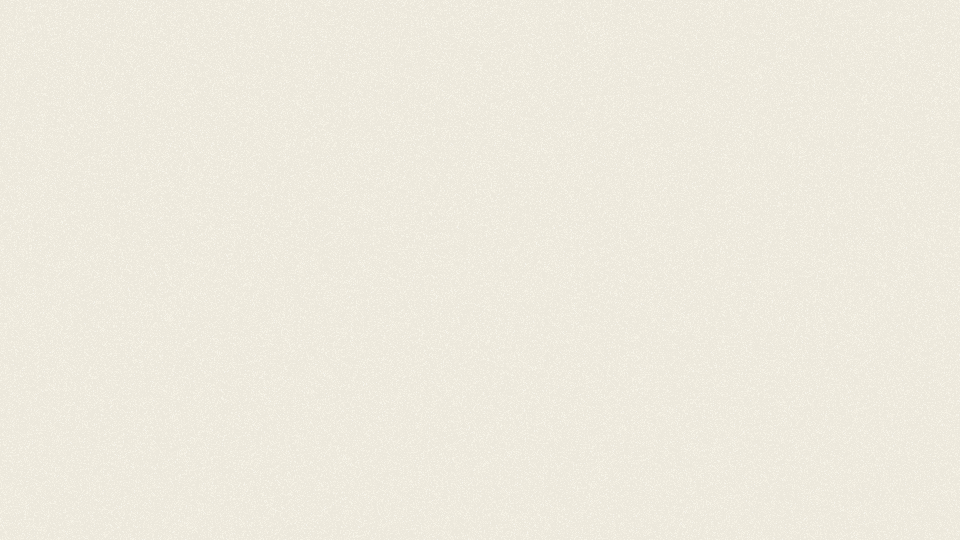 Линейное уравнение, содержащее переменную 
под знаком модуля
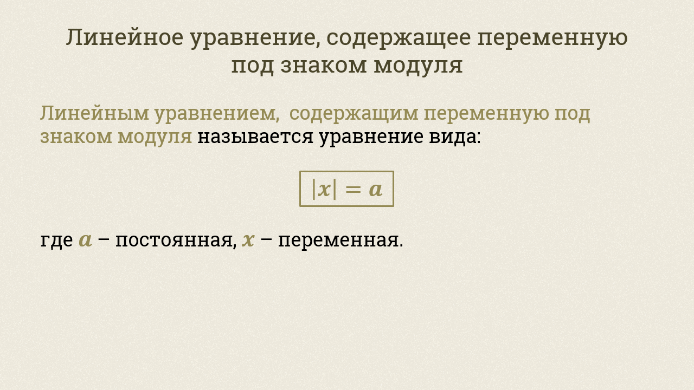 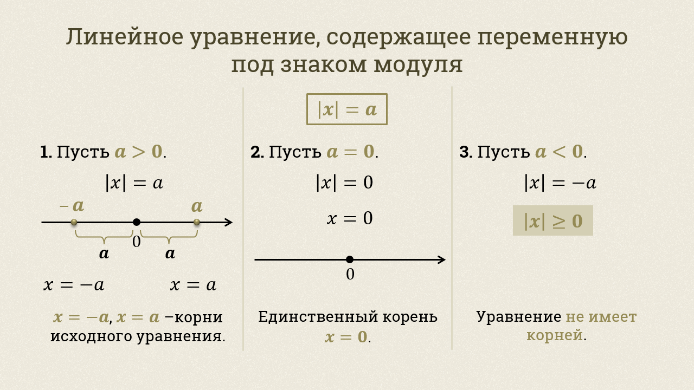 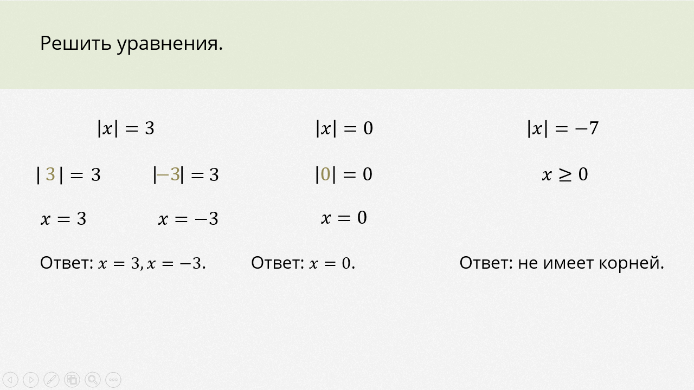 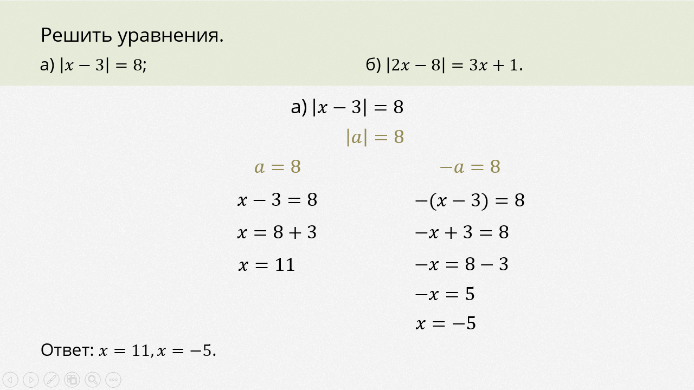 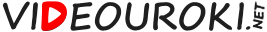